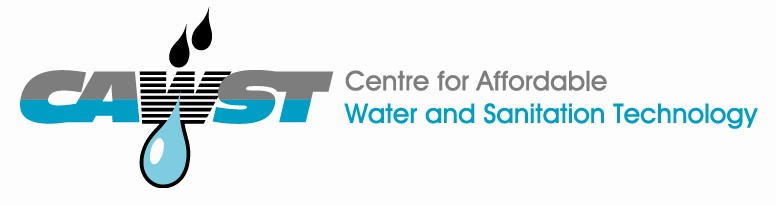 12, 2916 – 5th Avenue
Calgary, Alberta, T2A 6K4, Canadá
Teléfono: + 1 (403) 243-3285, fax: + 1 (403) 243-6199
Correo electrónico: cawst@cawst.org, sitio web: www.cawst.org

El Centro de Tecnologías Asequibles de Agua y Saneamiento (CAWST, por su sigla en inglés) es una organización sin fines de lucro con base en Calgary que proporciona capacitación y consultoría a organizaciones que trabajan directamente con poblaciones en países en desarrollo que carecen de acceso al agua limpia y al saneamiento básico.
 
Una de las principales estrategias de CAWST es hacer del conocimiento sobre agua un saber popular. Eso se logra, en parte, mediante el desarrollo y la distribución gratuita de materiales educativos con la intención de aumentar la disponibilidad de información para los que más lo necesitan.
 
Este documento es de contenido abierto y está elaborado bajo la licencia genérica Creative Commons Atribución 3.0. Para ver una copia de esa licencia, visite la página http://creativecommons.org/licenses/by/3.0/deed.es o envíe una carta a Creative Commons, 171 Second Street, Suite 300, San Francisco, California 94105, Estados Unidos. 
 
		Usted es libre de:
Compartir – copiar, distribuir y difundir este documento.
Editar – adaptar este documento.
 
		Bajo las siguientes condiciones:
Atribución. Deberá atribuírsele a CAWST el crédito de ser la fuente original del documento. Por favor, incluya la dirección a nuestro sitio web: www.cawst.org.

CAWST actualizará este documento periódicamente. Por ese motivo, no se recomienda que lo almacene para descargarlo desde su sitio web.















 CAWST y sus directores, empleados, contratistas y voluntarios no asumen ninguna responsabilidad ni dan ninguna garantía respecto de los resultados que puedan obtenerse a partir del uso de la información proporcionada.
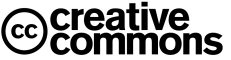 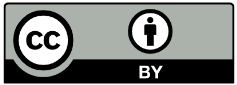 Manténgase actualizado y obtenga apoyo:
Últimas actualizaciones de este documento.
Otros talleres y recursos de capacitación relacionados.
Apoyo sobre el uso de este documento para su trabajo.
 

CAWST provee mentoría y
asesoramiento sobre el uso de sus materiales
de capacitación.
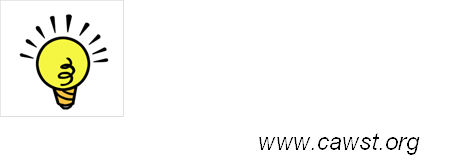 Diluciones
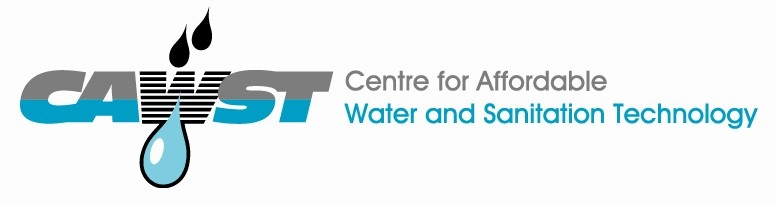 Expectativas de aprendizaje
Explicar la necesidad de diluir una muestra de agua.
Calcular el factor de dilución.
3
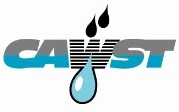 ¿Qué es una dilución?
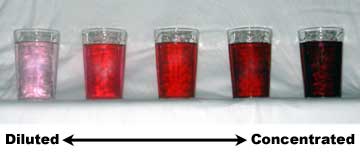 (Fuente: AbsoluteAstronomy.com)
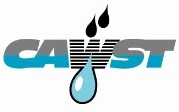 [Speaker Notes: La dilución consiste en agregar más agua a la muestra para reducir la concentración de un parámetro químico, físico o microbiológico.]
¿Cuándo es necesario diluir?
Análisis microbiológico
La cantidad elevada de bacterias hace que sea difícil contarlas.
Análisis físico
Turbidez excesiva (fuera del rango del medidor).
Análisis químico
La concentración de la sustancia química es demasiado alta (fuera de rango).
5
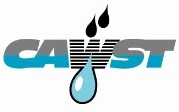 [Speaker Notes: Al diluir la muestra, se reduce la concentración del parámetro, lo cual hace que sea más fácil medir y obtener resultados más precisos.]
¿Qué se usa para diluir?
Análisis microbiológico: ¡Agua esterilizada!
Solución madre amortiguadora de fosfato o agua hervida (p. ej.: agua de lluvia limpia, agua embotellada o agua de manantial). 
¡NO usar agua clorada o destilada!
Análisis físico
Agua destilada o hervida 
Análisis químico
Agua destilada o hervida
6
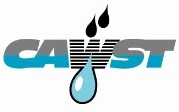 [Speaker Notes: Para el análisis microbiológico, usar solución madre amortiguadora de fosfato o agua hervida (p. ej., agua de lluvia limpia, agua embotellada o agua de manantial). Para diluir las muestras, no usar agua clorada pues el cloro residual matará los microorganismos que se intenta analizar. Tampoco usar agua destilada porque es dañina para los microorganismos. 

Para el análisis físico y químico, se puede usar agua destilada para diluir la muestra. 

Si no se dispone de agua destilada, entonces usar agua hervida (p. ej., agua de lluvia limpia, agua embotellada o agua de manantial). 

Tener cuidado de no usar agua para baterías en lugar de agua destilada. El agua para baterías frecuentemente contiene algunas sustancias químicas que podrían alterar los resultados del análisis.]
¿Cómo se diluye una muestra?
Agregar una cantidad conocida de agua de dilución a una cantidad conocida de muestra para análisis.
P. ej.: agregar 99 ml de agua a 1 ml de muestra, el volumen final es 100 ml en una dilución 100x.
7
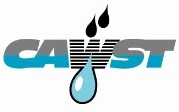 Dilución de una muestra para análisis microbiológico
* El volumen total filtrado siempre debería ser 100 ml porque la unidad estándar es: UFC/100 ml
8
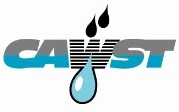 [Speaker Notes: Nota: la cantidad ideal de colonias en una placa = entre 20 y 80; cantidad máxima = 200.

Ejemplos de niveles típicos de contaminación:
Bajo: agua tratada (por ejemplo, que proviene directamente de un filtro de bioarena o de un pozo perforado).
Moderado: pozos protegidos poco profundos o excavados a mano.
Moderado a alto: pozos sin protección poco profundos o excavados a mano.
Alto: pozos sin protección poco profundos o excavados a mano donde se presentan indicios de filtración por escorrentía.
Excesivo: fuentes de agua a cielo abierto (por ejemplo: ríos, estanques, arroyos).]
Factor de dilución para análisis microbiológico
Paso 1 - Calcular el factor de dilución:
100 / Volumen de la muestra = Factor de dilución
 
Paso 2 - Aplicar el factor de dilución:
Factor de dilución x Nro. de colonias en la placa = Total de UFC/100 ml
9
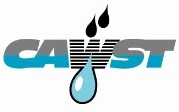 Ejemplo de dilución
Use usó una muestra de 10 ml y el conteo de colonias es 12. 
¿Cuál es el total de UFC/100 ml en esa muestra?
Paso 1 - Calcular el factor de dilución:
100 / 10 ml (volumen de la muestra) = 10 (factor de dilución)
 
Paso 2 - Aplicar el factor de dilución:
10 (factor de dilución) x 15 (colonias) = 150 UFC/100 ml
10
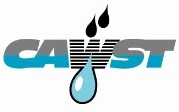 [Speaker Notes: Remitirse al plan de lección 14 "Diluciones" para ver el ejercicio de dilución y que los participantes practiquen más el tema.]
Repaso
¿Qué sucede cuando se le agrega agua a una muestra?

La muestra se diluye.
Disminuye la concentración del parámetro químico, físico o microbiológico.
11
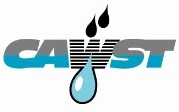